Balancing Surface and Groundwater Supplies
Groundwater Management Districts Association – Winter Conference
January 7, 2015


Michael J. Lacey, Director
Arizona Department of Water Resources
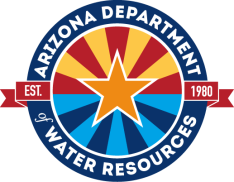 ADWR’s Role & Scope
Administers the state’s water laws, explores methods of augmenting water supplies to meet future demands, and works to develop public policies that promote conservation and equitable distribution of water

Innovative system of laws, rules and management authorities that differ for each type and source of water that has supported Arizona’s Economic Development

Bifurcated system where surface water is regulated separately from groundwater

Title 45 of the Arizona Revised Statutes
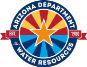 ADWR’s Critical Functions
Colorado River Management
Administer Assured and Adequate Water Supply Program
Administer Recharge and Recovery Program
Administer Groundwater Rights and Surface Water Rights Programs
Statewide Regional Planning 
Represents the State of Arizona in Indian Water Rights Settlements
Dam Safety and Flood Mitigation 
Hydrology
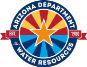 Sources of Water In Arizona
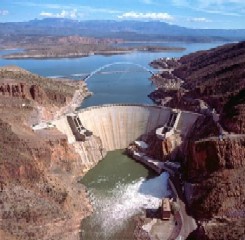 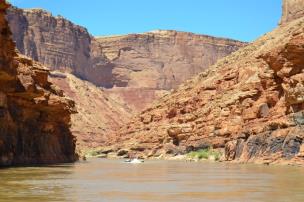 Groundwater
Surface Water
Colorado River Water 
Main Stem
Central Arizona Project 
Reclaimed Water
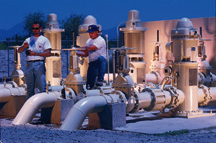 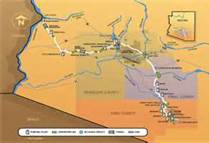 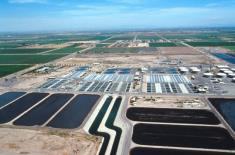 Arizona’s Water SupplyAnnual Water Budget
Source: ADWR, 2014
Surface Water Management
Definition:  “waters of all sources, flowing in streams, canyons, ravines or other natural channels, or in definite underground channels, whether perennial or intermittent, floodwaters, wastewater, or surplus water, and of lakes, ponds, and springs on the surface” (A.R.S. § 45-141)

Doctrine of prior appropriation governs use

Pre - June 12, 1919 Process

Public Water Code (1919)
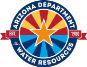 Public Water Code
Enacted on June 12, 1919
Provides that a person must apply for and obtain a permit in order to appropriate surface water
Pre-1919 Statement of Claim
Post-1919 Statutory Permit
Stockpond Registration 
Sever and Transfers
Court Decreed
Federal Reserved Right (Winters Rights)
The Adjudication
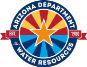 Beneficial Uses
Basis, Measure and Limit to the use of water 
Beneficial uses are:
domestic (which includes the watering of gardens and lawns not exceeding one-half acre), 
municipal
irrigation
stockwatering
recreation
wildlife including fish
Non-recoverable water storage 
mining
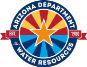 Colorado River Basin
Approx. 1,400 miles
Connecting Seven States and the Country of Mexico
Drainage of approximately 242,000 square miles
Serves approximately 40 million people
Irrigates approximately 5 million acres of land
Historic Flows between 5MAF and 25MAF
Average Annual Flow  15MAF

Governed By “The Law of the River”
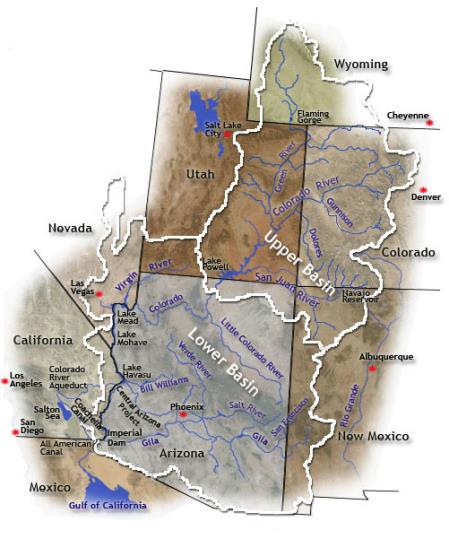 Law of the River
1922 - Colorado River Compact
1928 - Boulder Canyon Project Act
1929 - California Limitation Act
1931 - Seven Party Agreement (California)
1944 - Arizona Contract for Delivery of Water
1944 - Mexican Water Treaty
1948 - Upper Colorado River Basin Compact
1956 - Colorado River Project Storage Act
1964 - AZ. v. CA. Decree
1968 - Colorado River Basin Project Act
1970 - Criteria for Coordinated Long-Range Operation of Colorado River Reservoirs
1972 - Grand Canyon Protection Act
1973 - Minute 242*
1974 - Salinity Control Act
2001 - Colorado River Interim Surplus Guidelines
2007 - Colorado River Interim Guidelines for Lower Basin Shortages and the Coordinated Operations of Lake Powell and Lake Mead
2012 - Minute 319*
* Part of the 1944 Water Treaty with Mexico.  There are also several other Minutes that are part of the Law of the River
Colorado River Allocations
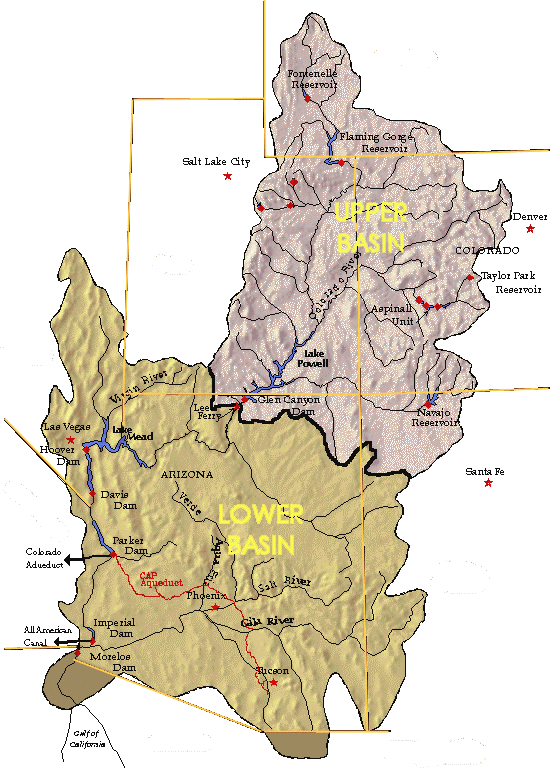 UPPER
BASIN
Upper Basin (7.5 maf)
Lower Basin (7.5 maf)
CA – 4.4 maf
AZ – 2.8 maf
NV – 0.3 maf
LOWER
BASIN
Arizona Upper Basin – 50 kaf
Mexico 1.5 maf
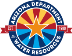 Colorado River Management Programs Overview
Entitlement Oversight
Monitors mainstem Colorado River and Central Arizona Project entitlements and recommends allocations and transfers of these water supplies. 

Planning & Operations 
Collaborates with the federal government, and representatives of the seven basin states to better prepare for Arizona’s long term needs and by taking an active role in water use projections, monitoring of hydrologic conditions and hydroelectric projects.  

Environmental Programs
Participates in programs such as the Lower Colorado River Multi-Species Program, the Glen Canyon Dam Adaptive Management Program and the Colorado River Basin Salinity Control Forum. 

Bi-National Negotiations
Represents the State in comprehensive binational partnership for management of Colorado River resources.
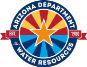 Groundwater Management Statewide Provisions
New Wells - Must file an “Notice of Intent” before drilling any well

Licensing of Well Drillers

Registration of all wells

Groundwater Transportation Protections

Underground Storage & Recovery

Community Water Systems Reporting & Planning
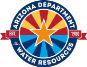 Groundwater Management Act
Passed in 1980

Created Arizona Department of Water Resources

Goals of the Groundwater Management Act:
Control severe groundwater depletion
Provide the means for allocating Arizona's limited groundwater resources to most effectively meet the state's changing water needs
Augment Arizona’s groundwater supplies through development of additional water supplies
 Preserve groundwater for use in drought
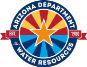 Groundwater Management
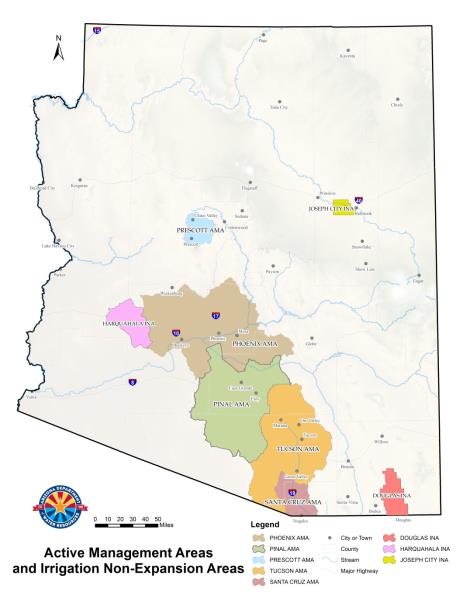 Active Management Areas (AMAs) 
Phoenix	
Pinal
Prescott
Tucson 
Santa Cruz

Irrigation Non-Expansion Areas (INAs)
Harquahala 
Douglas
Joseph  City
Active Management Areas
Five Active Management Areas
Highest degree of regulation in State

Management  Goals & Planning  - Mandatory conservation requirements for most users (municipal, agricultural and industrial) 

Need withdrawal authority to pump >35 gallons per minute

Must measure and report water use >35 gallons per minute

New “Non-Exempt” wells may require hydrologic impact analysis
Well spacing rules
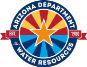 Active Management Area Goals
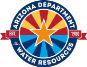 Irrigation Non-Expansion Areas
Three Irrigation Non-Expansion Areas
Harquahala, Douglas and Joseph  City 
Groundwater depletion is not as severe as AMAs but requires further regulation 

No new irrigated lands
Substitution of acres possible
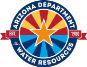 Grandfathered Groundwater Rights
Based on historic pumping (1975-1979)

Irrigation grandfathered rights
Type 1 non-irrigation grandfathered rights
Converted from an Irrigation GFR
Type 2 non-irrigation grandfathered rights
Based on historic pumping for a non-irrigation purpose
Portable within AMA of Origin
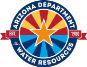 Service Area Rights
City/town/private water company/irrigation districts: Pumping and Delivery to Non-Irrigation Customers 

Untreated water provider: Pumping and Delivery to Landscapes Via Non-Potable Distribution System

Expandable Rights: Grow to Serve Service Area Population
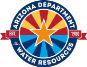 Assured Water Supply Program
Inside Active Management Areas

Established  in 1980 

Rules adopted in 1995

Arizona Department of Real Estate cannot issue Subdivision Plats without 100-year AWS Demonstration
Certificates of Assured Supply
Service by water provider with Designation of Assured Supply

Public Notice Process
Certificates
Designations
On-Line Application Status
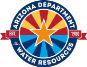 Adequate Water Supply Program
Outside the Active Management Areas

Established in 1973

Consumer advisory program
Plats can be approved with inadequate determination.  Disclosure of inadequate water supply required to first buyer
Water Reports
Service by water provider with Designation of Adequate Supply

Required Public Notice Process
Designations of Adequacy
Water Reports

On-Line Application Status
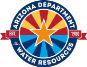 Underground Storage and Recovery Program
Recharge
Storing excess water supplies for future use

Underground Water Storage and Recovery (1986)

Underground Storage and Recovery Act (1994) 
Consolidated Programs 

Types of Storage
Annual Storage & Recovery
Long Term Storage

Sources of Stored Water 
Reclaimed
Central Arizona Project
Surface Water
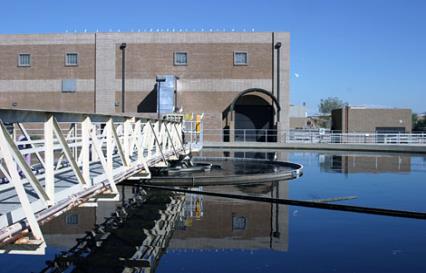 91st Ave Wastewater Treatment Plant
QUESTIONS?
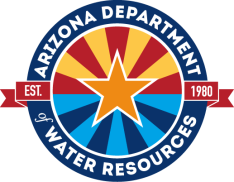 ARIZONA’S NEXT CENTURY Strategic Vision for Water Supply Sustainability
Groundwater Management Districts Association – Winter Conference
January 7, 2015

Michael J. Lacey, Director
Arizona Department of Water Resources
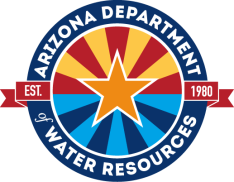 What We Have Accomplished
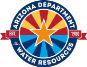 What We Have To Address
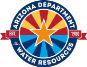 Source: WRDC, 2011
What We Are DoingArizona Strategic Vision for Water Supply Sustainability
Purpose: 
Identify viable strategies to guide Arizona in addressing future water needs, providing a stable economy for our future – for all water users. 	
Uses existing information (CRBS, WRDC, Az. Water Atlas, Water Level Monitoring, AMA Assessments)
Identify Local Options First
Identify Priority Strategies
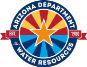 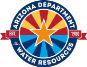 Arizona’s Strategic VisionWater Supply Opportunities
Non-Indian Agricultural (NIA) Priority CAP water 
Reclaimed Water/Water Reuse 
Groundwater in storage 
potable, poor quality & brackish supplies 
Water Supply Development
Revised Watershed Management Practices 
Weather modification 
Rainwater Harvesting/Stormwater Capture (large-scale or macro) 
Importation or Exchange of New Water Supplies Developed Outside of Arizona (e.g., Ocean Desalination)
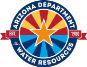 Arizona’s Strategic VisionChallenges
Complex Physical Water Supply Availability
Land Ownership
69% of Lands in Arizona Federally Owned & Managed
Federal Reserve Rights
Access to Water Supplies and Transmission of Future Water Supplies
NEPA/ESA/CWA Compliance
General Stream Adjudication
Outstanding Tribal Water Rights Claims
Complex Water Rights System
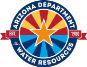 Arizona’s Strategic VisionStrategic Priorities For Moving Arizona Forward
Identify the Role of In-State Water Transfers
Resolution of Federal and Non-Federal Water Rights Claims
General Stream Adjudication
Indian Water Rights Settlements
Continued Commitment to Water Conservation & Reuse of Reclaimed Water – Including Direct Potable Reuse
Comprehensive Statewide Data Collection & Analysis 
Modeling Local Conditions 
Supply Importation - Desalination
Funding
Rural Infrastructure 
Business, Community and State Leader Engagement
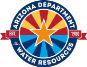 Arizona’s Strategic VisionRoll Out Process
Whistlestop Tour (46 So Far)
GUACs		Watershed Groups		Water Users/Associations
ITCA		IBWC SE AZ Community Forum	Homebuilder Reps
AHS		AZ House & Senate		Chambers of Commerce
WRRC		Agribusiness & Water Council	Arizona  Congressional Delegation
Topic Specific Engagement
Desalination
Design Build Finance Reps		Mexican Water Officials
Water Transfers
DCDC Dialogue – ADWR / Yuma Reps
Reuse
Adjudication Process
Economic Development/Finance Alternatives
Next Steps Planning - Integration
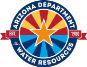 Arizona’s Strategic Vision Conclusions
Ultimately, the State of Arizona is not facing an immediate water crisis
There are some local areas that require more immediate action

Growing statewide imbalance between existing water supplies and demand projected in the next 25 years

The lack of an immediate problem increases the potential for inaction

Arizona’s History is its Future! 
We must continue to invest and develop new water supplies and infrastructure to support economic growth 

Arizona needs a continuing Strategic Vision for Water Supply Sustainability          to guide its economic stability through the next century
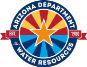 Arizona’s Strategic Vision for Water Supply Sustainability
Questions?

Michael J. Lacey
Director
mjlacey@azwater.gov

Phone: (602) 771-8426
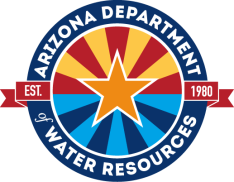